FX Forecasting Presentation
Table of contents
01 Project Summary
02 Japan (JYP)
03 Korea (KOW)
04 Mexico (MXN)
05 United Kingdom (GBP)
06 Conclusion
Introduction
Assignments
1-Test the forecasting skills of Mr. Ritz's models (in-sample) and Evaluate the in-sample performance of the models.2-Test the forecasting skills of Mr. Ritz's models (out-of-sample, one-step-ahead forecasts), and  Check the quality of the forecasts by calculating the Mean-squared error (MSE) of your forecasts and the ability to predict the direction of exchange rates. 3-. Compare your model’s out-of-sample performance with the out-of-sample performance of the random walk model.4-Using the best model, project the exchange rate for the GBP and JPY for next quarter, 2023:I.
Ricardo Casullo, president of CFS, has been contacted by Nike Inc. to forecast exchange rates for the next five years. Ricardo Casullo assigned to the project Mr. Walter Ritz, Vice President of CFS and manager of the Forecasting Department. Mr. Ritz is an expert on currency forecast who is often quoted in the financial press and who is a regular on CNBC’s Power Lunch. Mr. Ritz first task was to review several of Nike's annual reports and industry reports.
Models:1-Random Walk2- Forward rate3-Monetary approach4- Ad-hoc economic models
Japan (JYP)
1. Mean Squared Error for RW:  35.7939
2. Mean Squared Error for Ad-hoc Model 1: 35.7470
3. Mean Squared Error for Ad-hoc Model 2: 72.2370
4. Mean Squared Error for Forward rate: 71.0456
5. Mean Squared Error for Monetary approach: 72.2880
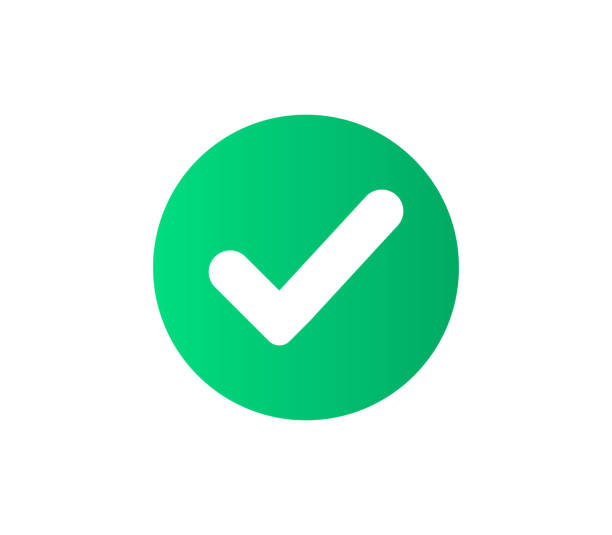 Best model:
Mean Squared Error for Ad-hoc Model 1
Korea (KOW)
1. Mean Squared Error for RW:  5621.24
2. Mean Squared Error for Ad-hoc Model 1: 6253.27
3. Mean Squared Error for Ad-hoc Model 2: 5668.09
4. Mean Squared Error for Forward rate: 9935.08
5. Mean Squared Error for Monetary approach: 9555.60
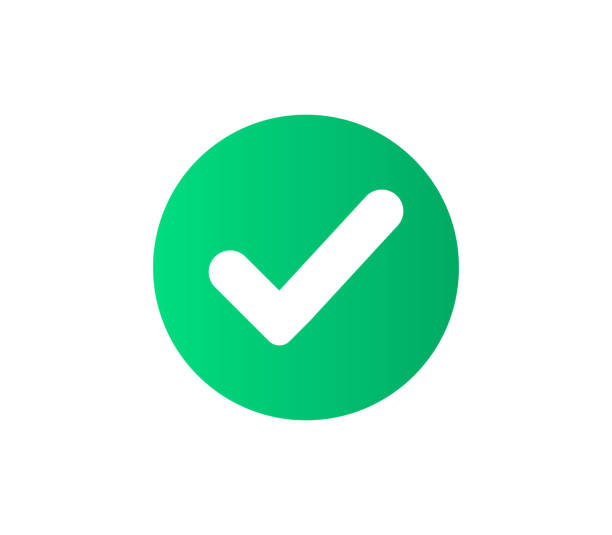 Best model:
Mean Squared Error for RW
Mexico (MXN)
1. Mean Squared Error for RW:  2.2500
2. Mean Squared Error for Ad-hoc Model 1: 229.1412
3. Mean Squared Error for Ad-hoc Model 2: 921.0907
4. Mean Squared Error for Forward rate: 0.2908
5. Mean Squared Error for Monetary approach: 37.3291
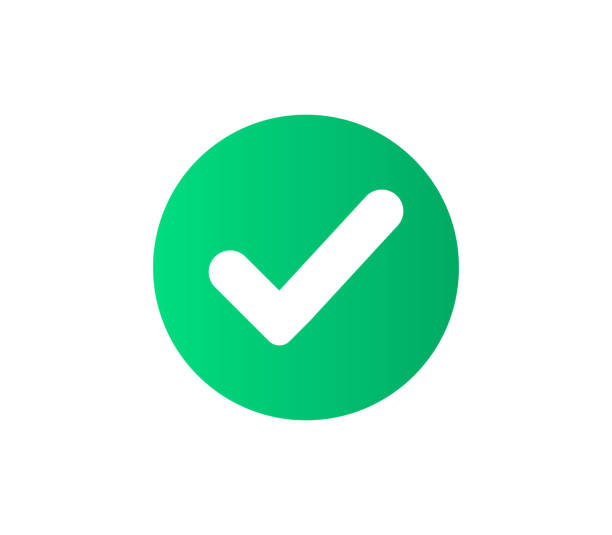 Best model:
Mean Squared Error for Forward rate
United Kingdom (GBP)
1. Mean Squared Error for RW:  0.0043
2. Mean Squared Error for Ad-hoc Model 1: 0.0061
3. Mean Squared Error for Ad-hoc Model 2: 0.0042
4. Mean Squared Error for Forward rate: 0.0052
5. Mean Squared Error for Monetary approach: 0.0051
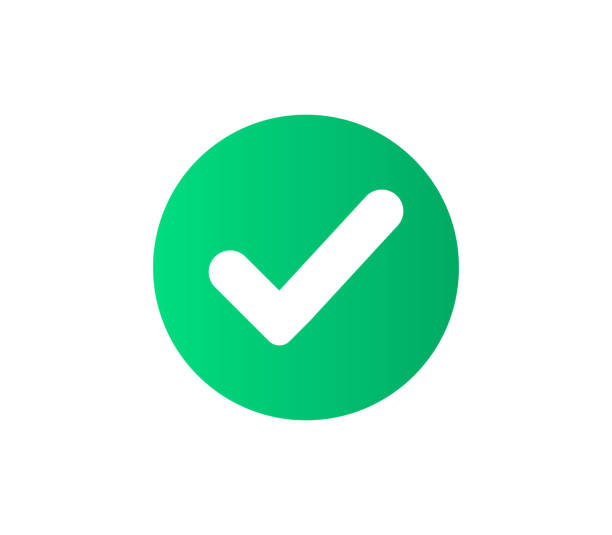 Best model:
Mean Squared Error for Ad-hoc Model 2
Conclusion:
1-Random Walk and Adhoc usually give the most accurate prediction
2- Random walk and Adhoc usually have the same result range
3-Different types of forecasting can give big gaps of differences in-between
The team
1- Maryam Amini
2- Fatemeh Loripour
3- Kha Dang